Reach HIGH Scholars
Control your destiny

                 www.reachhighscholars.org
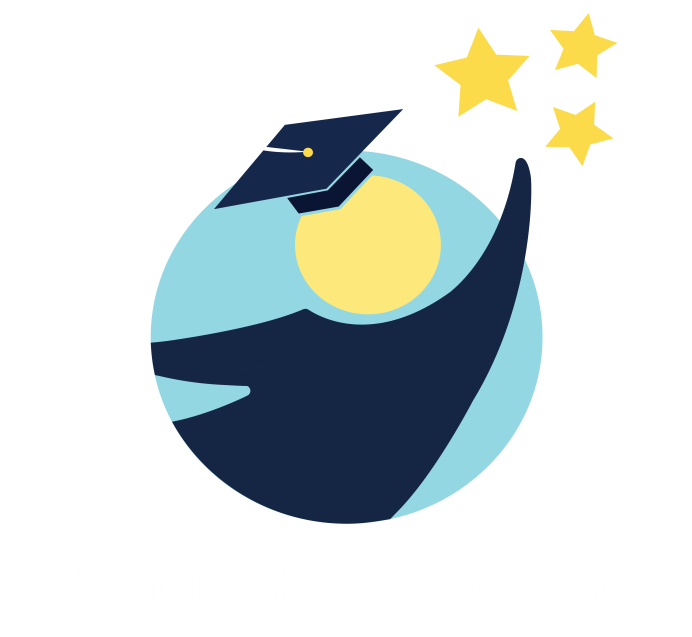 Why we are here
RHSP helps students get a top education at an affordable price.
More important than ever to be admitted to colleges that can provide that.  Many are under financial stress due to Covid.
“Top education”= one that imbeds analytic skills that enable adapting to and benefiting from the rapidity of change.
“Affordable”= significant need-based grants and low debt.
RHSP provides “mud-on-the-wall”= supplemental resources to help students gain admission.
Admission process: Emphasis on Early Action and Early Decision
Graduation Rates for NH Colleges(% of students completing a bachelor’s degree)
Summer Academic Enrichment Programs
Exeter Summer (Phillips Exeter Academy)

Advanced Studies Program (St. Paul’s School)

Summer @ Brown (Brown University)

Yale Young Global Scholars  (Yale University)
Next Steps for Sophomores and Juniors
Honors Classes, Honor Roll and Principal’s Honor Roll   
Winter SAT/PSAT Boot Camp and March mandatory testing 
Virtual College Visits
Phillips Exeter College Fair (tentative - April)
SAT II Subject Tests 
Reach High Scholars Club meetings
More Steps for Juniors
Re-take SAT I Test in May or June
 
AP tests
Eligibility Points
Please update those sheets!
Earn points for:
Participating in RHSP initiatives
Maintaining an excellent academic record
Information provided to colleges senior fall indicating:
High honors
Honors
Good standing